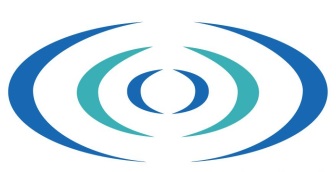 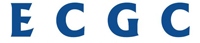 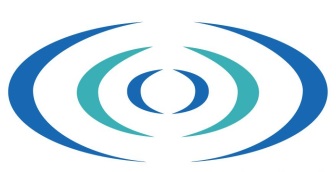 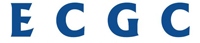 Background
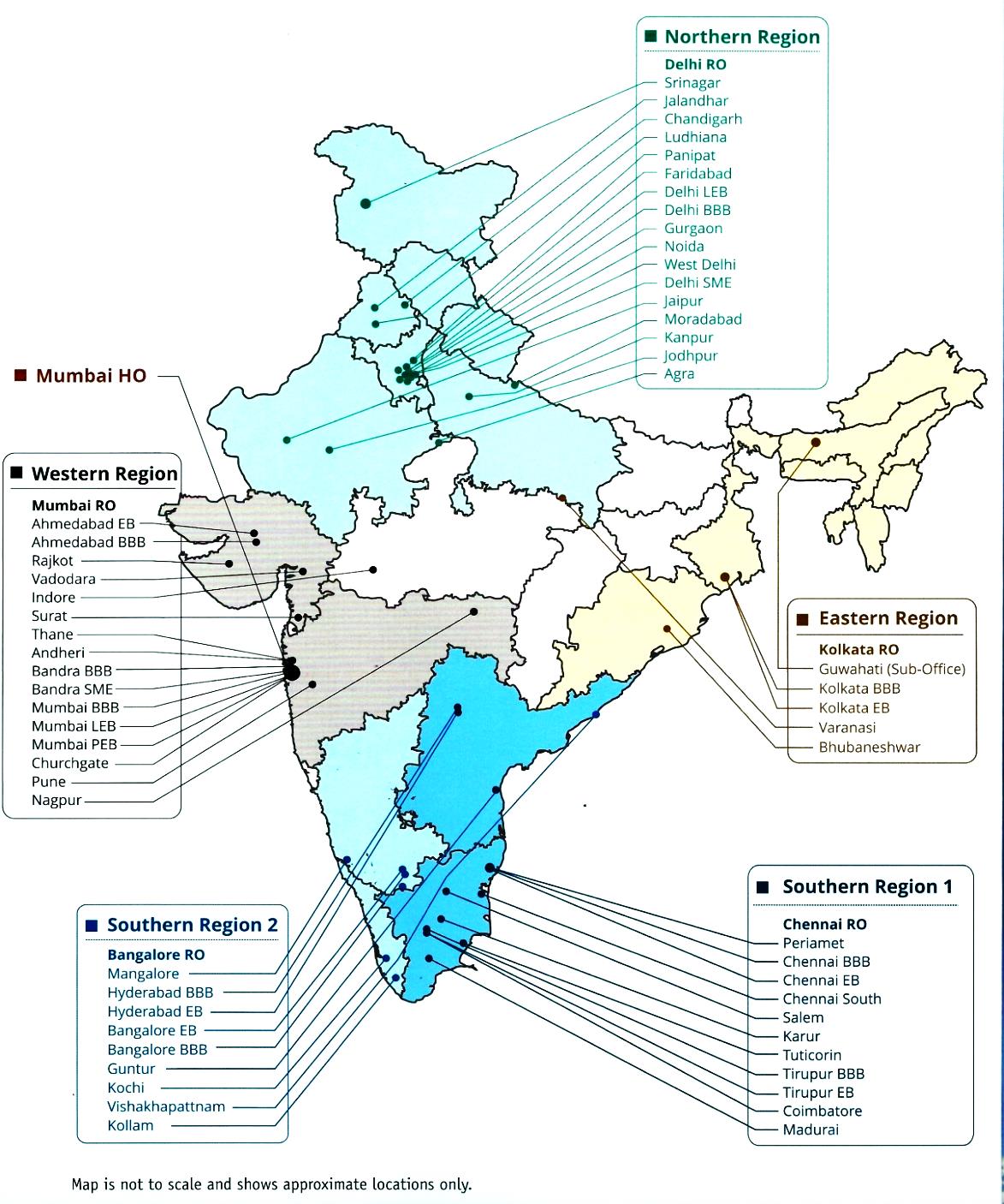 Service Network
ROLE OF ECGC
ECGC
(Insurer)
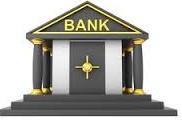 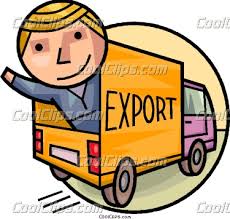 Exporters
Banks/FIs
ECIB Cover
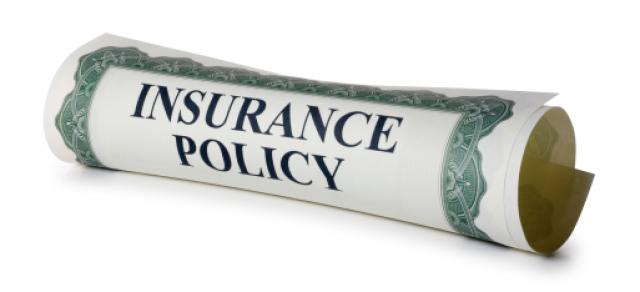 Short Term, Medium & Long Term
Short Term(ST)
Medium and Long Term (M&LT)
Fund based
Non fund Based
Explore and expand business in new markets
Offer liberal credit to buyers on LC and Non-LC terms of payment
Get export loans from Banks
Working capital cycle is restored on settlement of claim


Supports Banks in the event of non-payment by the borrower
Increased liquidity for banks through ECGC claims
Lower provisioning  to the extent of ECGC coverage
Adequate credit to exporters
Lower margins / collateral securities
Benefits to Exporters
Benefits to Banks
Risks - Not Covered
Commercial disputes including quality dispute.
Default by an agent of exporter or of the collecting bank.
Buyer’s failure to obtain necessary import authorization.
Exchange fluctuation.
Physical damage of goods which is covered by other general insurers.
Loss due to inherent nature of goods.
Exporter’s failure to comply with the T&C of the contract/order.
8
Buyer’s Score Card Model Factors - Business ability, Financial strength, Transaction behaviour, Industry outlook
Over one lakh active Buyers on record on whom Overall limit is fixed
Buyer Specific Approval List


Country Risk Model  Factors - Economic, Political, Experience of ECGC and others Berne Union members, Bilateral relations, Forecast
No. of Countries covered- 249 (A1, A2, B1, B2, C1, C2 & D)
Countries are classified in Open Cover and Restricted Cover
Buyer Underwriting
Country Underwriting
LOSS MINIMIZATION MEASURES
LESS- PAYMENT
NO-PAYMENT
DELAYED PAYMENT
TEMPORARY FINANCIAL
CRISIS
DISCOUNT
INSOLVENCY
REPUDIATION
DEFAULT
CONVERSION
EXTENSION
RE-SALE
RE-IMPORT
ABANDONED
10
To Cover all Transactions
To encourage Small Exporters
For Large Exporters
For MSMEs
To cover Consignment exports
To cover Specific Transactions
To cover          Services
To cover Specific Buyer
Tailor made cover
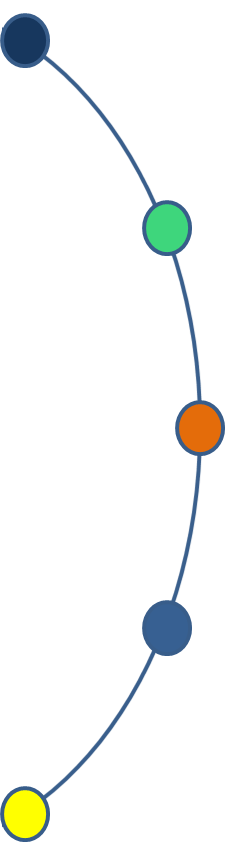 Type of Policy cover – Declaration or Exposure
Whole Turnover or Individual or Specific Cover
Pricing under Policy
Country of Buyer/Country of Destination.
Terms of Payment viz DP/DA/LC
Discounts / Malus
TYPES OF ECIB COVERS
FOR BANKS
NON-FUND BASED
FUND BASED
PACKING CREDIT
POST SHIPMENT
SURETY COVERS
WHOLE TURNOVER AND INDIVIDUAL COVERS
WHOLE TURNOVER AND INDIVIDUAL COVERS
WTPC, INPC, BIPC
WTPS, INPS
Financial Performance
(Rs in cr)
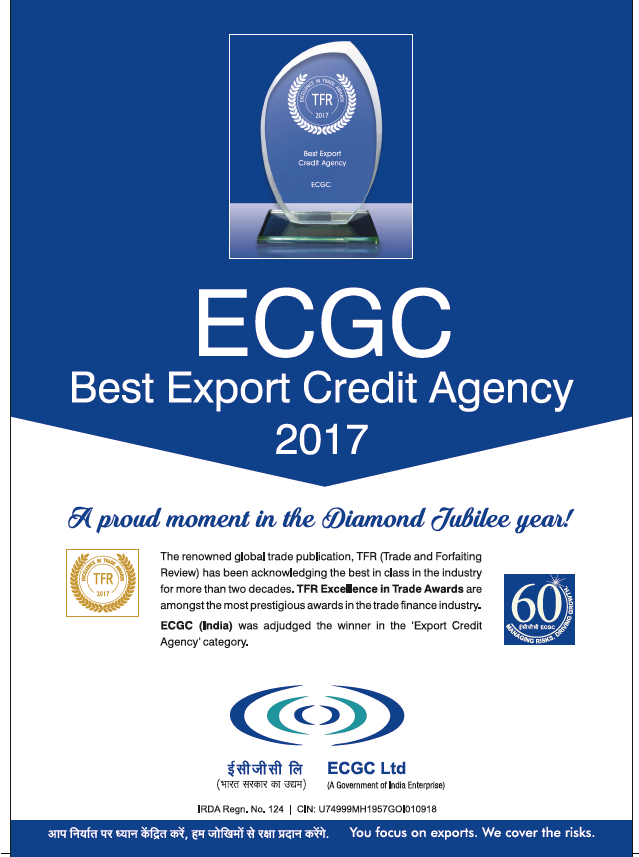 Council for Fair Business Practices (CFBP) recognised and applauded ECGC with an award under Services Sector for practising, promoting and committing to fair business practises
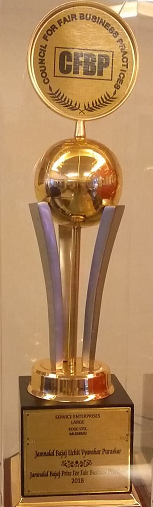 Empowering India’s Exports

 www.ecgc.in